LoRaWAN:
технология и возможности
РЕЗЮМЕ
О компании
LoRaWAN основы
LoRaWAN рынок и применение во всем мире
Сравнение с другими технологиями LPWA
Примеры использования и истории успеха
2
СИМБИРСКАЯ ЭНЕРГОСЕРВИСНАЯ КОМПАНИЯ ПОСТАВЩИК УСЛУГ
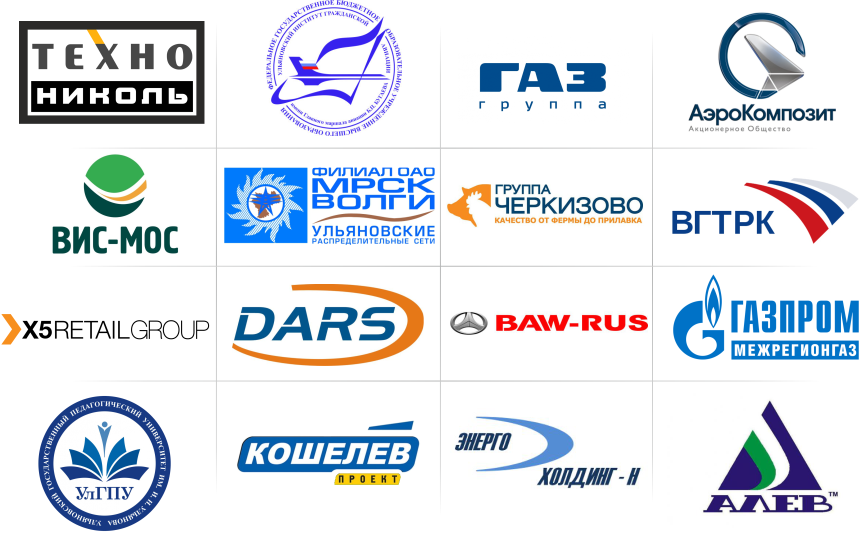 3
ИЗ-ЗА ЧЕГО ВСЯ ШУМИХА?
Беспроводная связь
Батарея
Управление устройством
Данные
Бизнес модель
4
LPWA: основа промышленного интернета вещей
4 миллиарда подключенных устройств LPWA по всему миру  к 2023 году
5
LPWAN ПРОРЫВНОЕ РЕШЕНИЕ!
6
Что такое LoRa?
7
Стандартная конфигурация сети LoRaWAN
Рассчитано на миллиарды объектов
Низкое энергопотребление Срок службы более 10 лет
Низкая стоимость развертывания, нелицензированный спектр
Эффект мультипликации с каждой БС
8
LoRa Alliance:
свыше 500 членов, самый быстрорастущий технологический альянс
9
52+ публичных операторов LoRaWAN
10
52+ публичных операторов LoRaWAN
11
52+ публичных операторов LoRaWAN
12
LoRaWan & 3GPP ВЗАИМОДОЛПОЛНЯЕМОСТЬ
13
ИЗ ЧЕГО СКЛАДЫВАЕТСЯ ЦЕННОСТЬ РЕШЕНИЯ?
14
ЧТО ЯВЛЯЕТСЯ ДВИЖУЩЕЙ СИЛОЙ В ОТРАСЛИ?
15
ПРИМЕНЕНИЕ: УМНЫЕ ПАРКОВКИ
16
ПРИМЕНЕНИЕ: ОТСЛЕЖИВАНИЕ АЭРОПОРТА
17
ПРИМЕНЕНИЕ: ОТСЛЕЖИВАНИЕ ПЕРЕВОЗОК
18
ПРИМЕНЕНИЕ: МОНИТОРИНГ РАБОТЫ КОНДИЦИОНЕРОВ
19
ПРИМЕНЕНИЕ: ОПЕРАТИВНОЕ РЕАГИРОВАНИЕ НА АВАРИИ
20
ПРИМЕНЕНИЕ: МОНИТОРИНГ ЖЕЛЕЗНОДОРОЖНОГО ПОЛОТНА
21
ПРИМЕНЕНИЕ: МОНИТОРИНГ КРИТИЧЕСКОГО СОСТОЯНИЯ ЗАРЯДА БАТАРЕЙ
22
ПРИМЕНЕНИЕ: ПРОФИЛАКТИЧЕСКОЕ ОБСЛУЖИВАНИЕ
23
ПРИМЕНЕНИЕ: МОНИТОРИНГ КРИТИЧЕСКОГО СОСТОЯНИЯ
ПРИМЕНЕНИЕ: КАЖДЫЙ МОЖЕТ СТАТЬ ОПЕРАТОРОМ LoRaWAN
26
ПРИМЕНЕНИЕ: LoRaWAN И  3GPP ЛУЧШИЕ ДРУЗЬЯ!
28
ПРИМЕНЕНИЕ: КРУПНЫЕ ПРОИЗВОДИТЕЛИ
29
ПРИМЕНЕНИЕ: ГЕОЛОКАЦИЯ И ТРЕКИНГ
30
ПРИМЕНЕНИЕ: БЕСШОВНОЕ ОТСЛЕЖИВАНИЕ
31
РОУМИНГ ДАННЫХ
33
34